UNIVERSIDADE FEDERAL DE PELOTAS - 	Universidade Aberta do SUS - UNASUS	Especialização em Saúde da Família	Modalidade a Distância	Turma 8
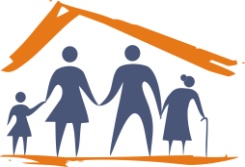 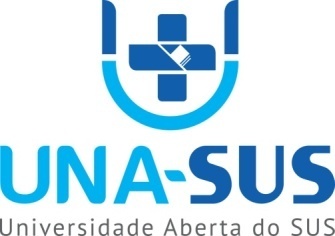 Melhoria da Atenção à Saúde da Pessoa com Hipertensão Arterial Sistêmica e/ou Diabetes Mellitus na UBS Salem Duarte, Mossoró/RN.
Yandry Dominguez Camacho

Orientadora: Fernanda dos Reis Souza
Pelotas, 2015
Análise situacional
UBS Salem Duarte, localizada no bairro Abolição IV,zona urbana do município de Mossoró, Estado do Rio Grande do Norte.
UBS com Estratégia Saúde da Família (ESF);

População assistida: 4100 pessoas;

Com equipes de saúde da família completa;

Estrutura.
Análise situacional
Doenças mais Freqüentes:
Doenças Crônicas não transmissíveis (Hipertensão Arterial e Diabetes Mellitus)
 Infecções Respiratórias Agudas (IRA)
 Doenças de Transmissão Digestiva (Parasitoses)
C0bertura do Programa Hiperdia: 76 %
80 % Hipertensos  cadastrados  
  72% Diabéticos  cadastrados
Quantidade aproximada de Hipertensos na Unidade: 624 (segundo dados da planilha de coleta de dados)
Quantidade aproximada de Diabéticos na Unidade: 162
 (segundo dados da planilha de coleta de dados)
Objetivo Geral
Melhorar a atenção à saúde da Pessoa com Hipertensão Arterial Sistêmica e/ou Diabetes Mellitus na UBS Salem Duarte, Mossoró/ RN.
Objetivos Especificos
Objetivo 1: Ampliar a cobertura a hipertensos e/ou diabéticos
Objetivo 2: Melhorar a qualidade da atenção a hipertensos e/ou diabéticos
Objetivo 3: Melhorar a adesão de hipertensos e/ou diabéticos ao programa
Objetivo 4: Melhorar o registro das informações
Objetivo 5: Mapear hipertensos e diabéticos de risco para doença cardiovascular
Objetivo 6: Promover a saúde de hipertensos e diabéticos
Metodologia
Monitoramento e avaliação:
  Registros do Programa de Hiperdia;                                
 Prontuário dos Usuários;
 Ficha Espelho;
 Exames Clínico;
 Exames Laboratoriais;
 Atendimento Odontológico.
Avaliação de Risco;                            
 Orientações sobre hábitos saudáveis (orientação nutricional, atividade física regular,riscos do tabagismo e higiene bucal).
Metodologia
Organização e gestão do serviço:
 Melhorar o acolhimento dos usuários de Hiperdia;
 Garantir material adequado para a verificações dos níveis de tensão arterial e glicemia;
Organização da busca ativa de pacientes faltosos a consulta mediantes visitas domiciliares e trabalho no dia a dia dos agentes de saúde;
Capacitação dos profissionais da equipe de acordo com protocolos adotados pela unidade de saúde.
Metodologia
Engajamento público
 Informar a comunidade sobre a existência do programa de Hiperdia;
 Colocar murais informativos na unidade e comunidade;
 Orientação em saúde com participação da comunidade;
 Orientar aos usuários sobre a importância de conhecer suas doenças.
Qualificação da prática clínica
 Realizar atividades de capacitação a toda equipe de trabalho;
 Determinar o papel de cada integrante da equipe na intervenção;
Reuniões cada 15 dias para orientação e organização do trabalho da equipe.
Logística
Cadernos de Atenção Básica de Hipertensão Arterial Sistêmica e Diabetes Mellitus do Ministério da Saúde;
 Registros do programa de Hiperdia, prontuários médicos de cada usuário, fichas espelhos e planilha de coleta de dados;
Reunião com equipe de saúde para capacitações dos profissionais;
Reunião com a comunidade.
Logística
Monitoramento e atualização do registro do Programa de HIPERDIA;
 Busca ativa de todos os usuários que tenham atraso nas consultas;
 Registro das informações;
 O número de consultas para usuários de HIPERDIA será ampliado para dois dias por semana;
 Atividades educativas de Promoção e Prevenção de saúde.
Resultados
Objetivo 1: Ampliar a cobertura a hipertensos e/ou diabéticos
Meta 1.1: Cadastrar 95% dos hipertensos da área de abrangência no Programa de Atenção à Hipertensão Arterial e à Diabetes Mellitus da unidade de saúde. 








Proporção de Hipertensos cadastrados na UBS Salem Duarte, 2015


.
Resultados
Meta 1.2: Cadastrar 95% dos diabéticos da área de abrangência no Programa de Atenção à Hipertensão Arterial e à Diabetes Mellitus da unidade de saúde.
 








Proporção de Diabéticos cadastrados na UBS Salem Duarte, 2015.
Objetivo 2. Melhorar a qualidade da atenção a hipertensos e/ou diabéticos
Todas as metas alcançadas em 100%
Meta 2.1. Realizar exame clínico apropriado em 100% dos hipertensos.
 Meta 2.2. Realizar exame clínico apropriado em 100% dos diabéticos.
Meta 2.3. Garantir a 100% dos hipertensos a realização de exames complementares em dia de acordo com o protocolo.
 Meta 2.4. Garantir a 100% dos diabéticos a realização de exames complementares em dia de acordo com o protocolo.
Resultados
Meta 2.5. Priorizar a prescrição de medicamentos da farmácia popular para 100% dos hipertensos cadastrados na unidade de saúde. 






Proporção de Hipertensos com prescrição de medicamentos da Farmácia Popular/Hiperdia na UBS Salem Duarte, 2015.
Resultados
Meta 2.6. Priorizar a prescrição de medicamentos da farmácia popular para 100% dos diabéticos cadastrados na unidade de saúde.






Proporção de Diabéticos com prescrição de medicamentos da Farmácia Popular/Hiperdia na UBS Salem Duarte, 2015.
Resultados
Meta 2.7. Realizar avaliação da necessidade de atendimento odontológico em 100% dos hipertensos.







Proporção de Hipertensos com avaliação da necessidade de atendimento odontológico na UBS Salem Duarte, 2015.
Resultados
Meta 2.8. Realizar avaliação da necessidade de atendimento odontológico em 100% dos diabéticos.








Proporção de Diabéticos com avaliação da necessidade de atendimento odontológico na UBS Salem Duarte, 2015.
Resultados
Objetivo 3: Melhorar a adesão de hipertensos e/ou diabéticos ao programa
Meta 3.1. Buscar 100% dos hipertensos faltosos às consultas na unidade de saúde conforme a periodicidade recomendada.







Proporção de Hipertensos faltosos às consultas com busca ativa na UBS Salem Duarte, 2015.
Resultados
Meta 3.2. Buscar 100% dos diabéticos faltosos às consultas na unidade de saúde conforme a periodicidade recomendada.








Proporção de Diabéticos faltosos às consultas com busca ativa na UBS Salem Duarte, 2015.
Resultados
Objetivo 4 -  Melhorar o registro das informações

Metas alcançadas em 100%
Meta 4.1. Manter ficha de acompanhamento de 100% dos hipertensos cadastrados na unidade de saúde.
Meta 4.2. Manter ficha de acompanhamento de 100% dos diabéticos cadastrados na unidade de saúde.
Resultados
Objetivo 5: Mapear hipertensos e diabéticos de risco para doença cardiovascular

Metas alcançadas em 100%
Meta 5.1. Realizar estratificação do risco cardiovascular em 100% dos hipertensos cadastrados na unidade de saúde.
Meta 5.2. Realizar estratificação do risco cardiovascular em 100% dos diabéticos cadastrados na unidade de saúde.
Objetivo 6: Promover a saúde de hipertensos e diabéticos:
Todas as metas alcançadas em 100%
Meta 6.1. Garantir orientação nutricional sobre alimentação saudável a 100% dos hipertensos.
Meta 6.2. Garantir orientação nutricional sobre alimentação saudável a 100% dos diabéticos.
Meta 6.3. Garantir orientação em relação à prática regular de atividade física a 100% dos usuários hipertensos.
Meta 6.4. Garantir orientação em relação à prática regular de atividade física a 100% dos usuários diabéticos.
Meta 6.5. Garantir orientação sobre os riscos do tabagismo a 100% dos usuários hipertensos.
Meta 6.6. Garantir orientação sobre os riscos do tabagismo a 100% dos usuários diabéticos.
Meta 6.7. Garantir orientação sobre higiene bucal a 100% dos usuários hipertensos.
Meta 6.8. Garantir orientação sobre higiene bucal a 100% dos usuários diabéticos.
Discussão
A intervenção garantiu: 
  Maior cobertura de atenção aos usuários hipertensos e diabéticos;
 Melhoria da qualidade na atenção dos usuários de Hiperdia;
 Melhor organização e atualização dos registros dos usuários;
 Melhor a adesão dos hipertensos e/ou diabéticos ao programa;
 Melhor atendimento e seguimento odontológico para nossos usuários.
Discussão
A intervenção proporcionou para a equipe e serviço: 
 Melhoria no conhecimento sobre Hipertensão Arterial e Diabetes Mellitus;
 União da equipe;
 Melhoria nas atividades de acolhimento na unidade;
 Melhoria nas atividades de promoção e prevenção de saúde que acontecem na unidade e na comunidade;
 Garantimos maior conhecimento da comunidade sobre as doenças crônicas não transmissíveis especificamente Hipertensão Arterial e Diabetes Mellitus.
Reflexão Crítica
Desafio do curso à distância;

 Conhecimento sobre o SUS;

 Aprendizados com a intervenção.
OBRIGADO!
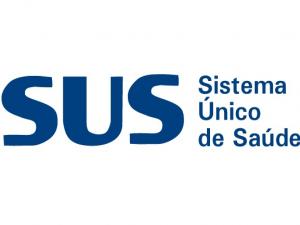 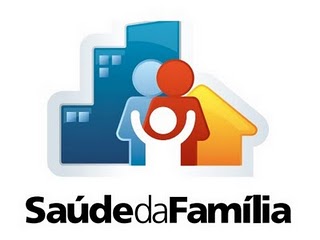